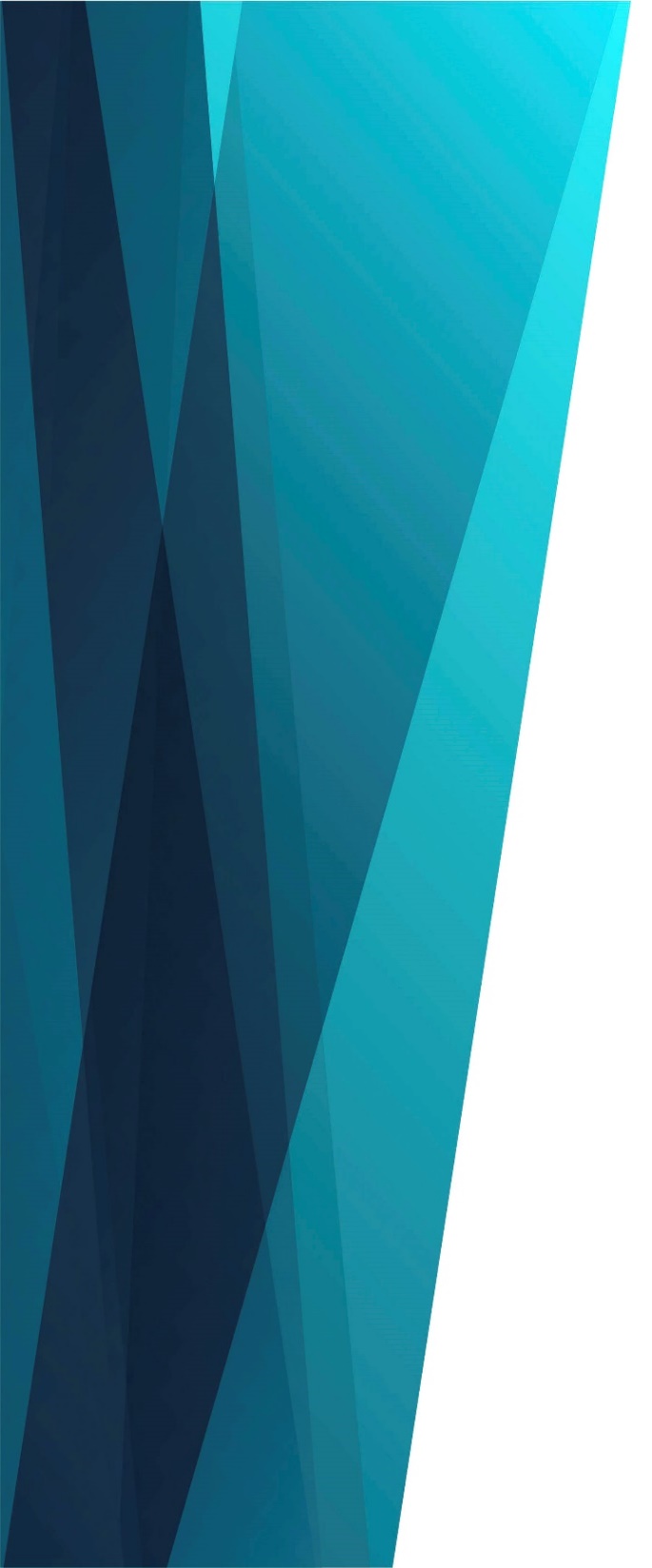 Далеколи Ханаан?
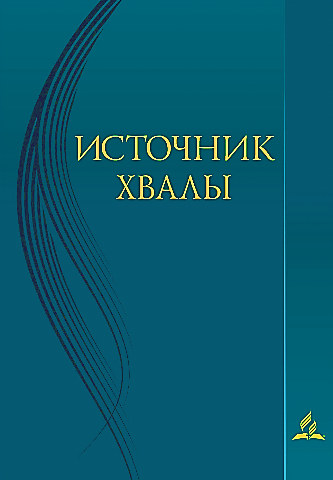 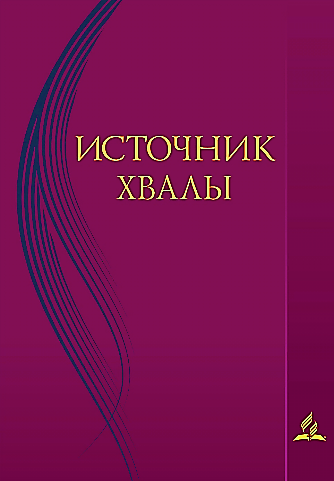 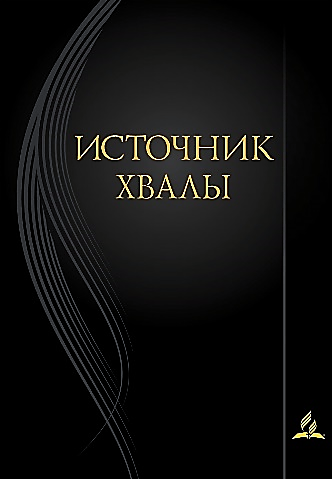 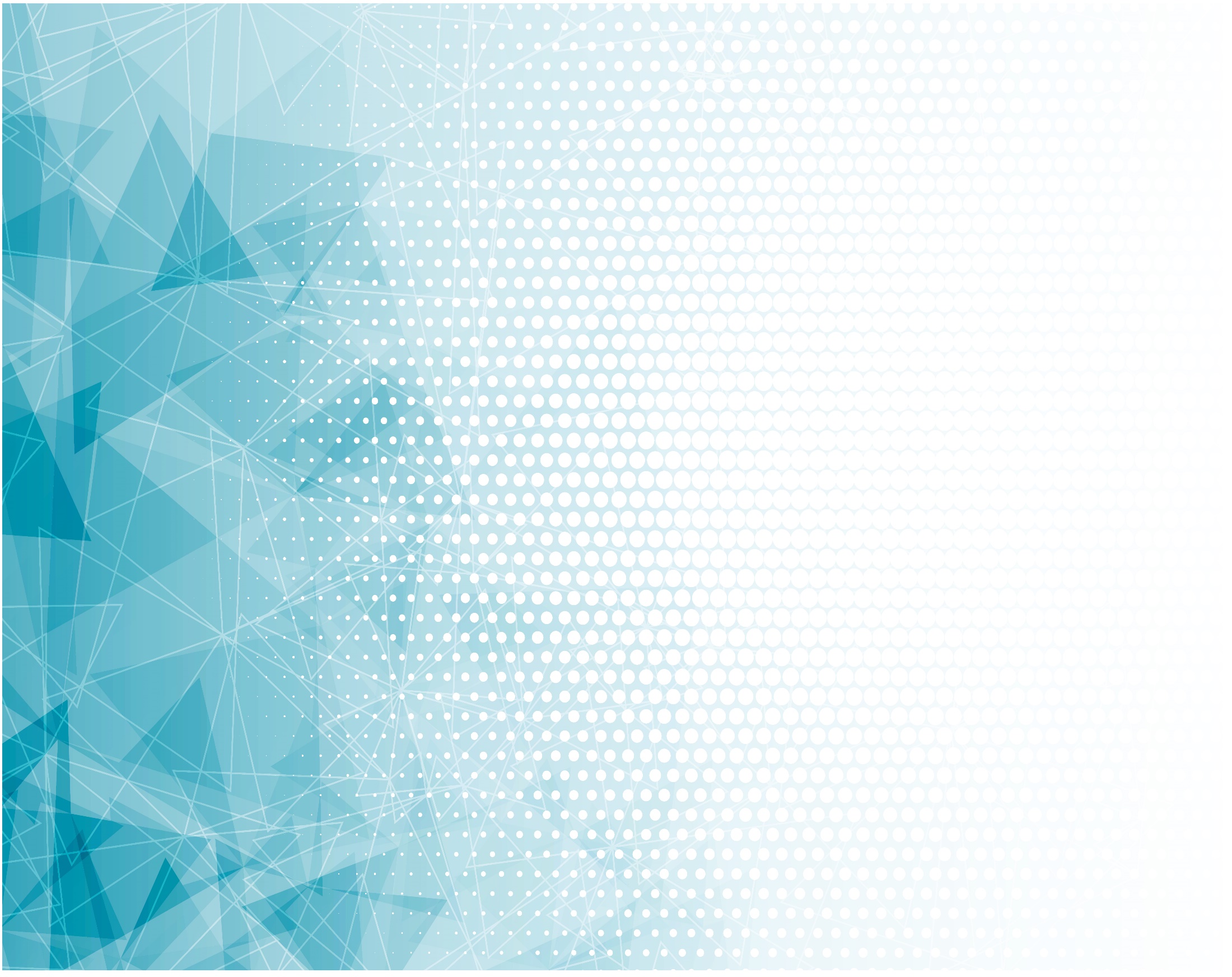 Как далёк 
И труден путь,
Устал я, 
Раны на ногах. 
Далеко ли Ханаан, 
Далеко ли Ханаан?
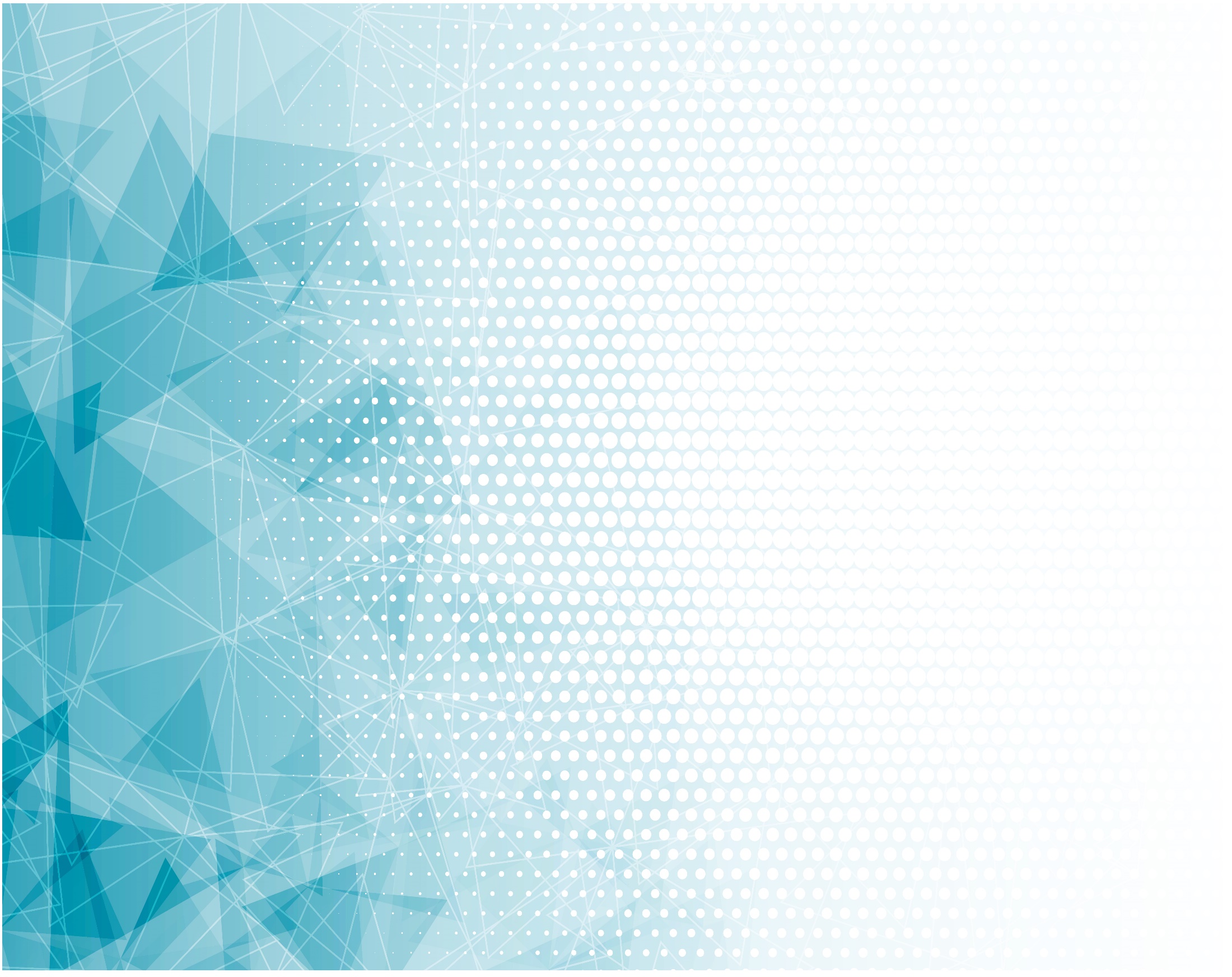 Чрез пустыню 
Этой жизни 
Я иду 
К стране родной. 
Далеко, 
Далеко ли Ханаан?
Припев: 

Далеко ли Ханаан?
Далеко ли Ханаан? 
Я стремлюсь 
К Отчизне вечной, 
Где покой 
И отдых ждут.
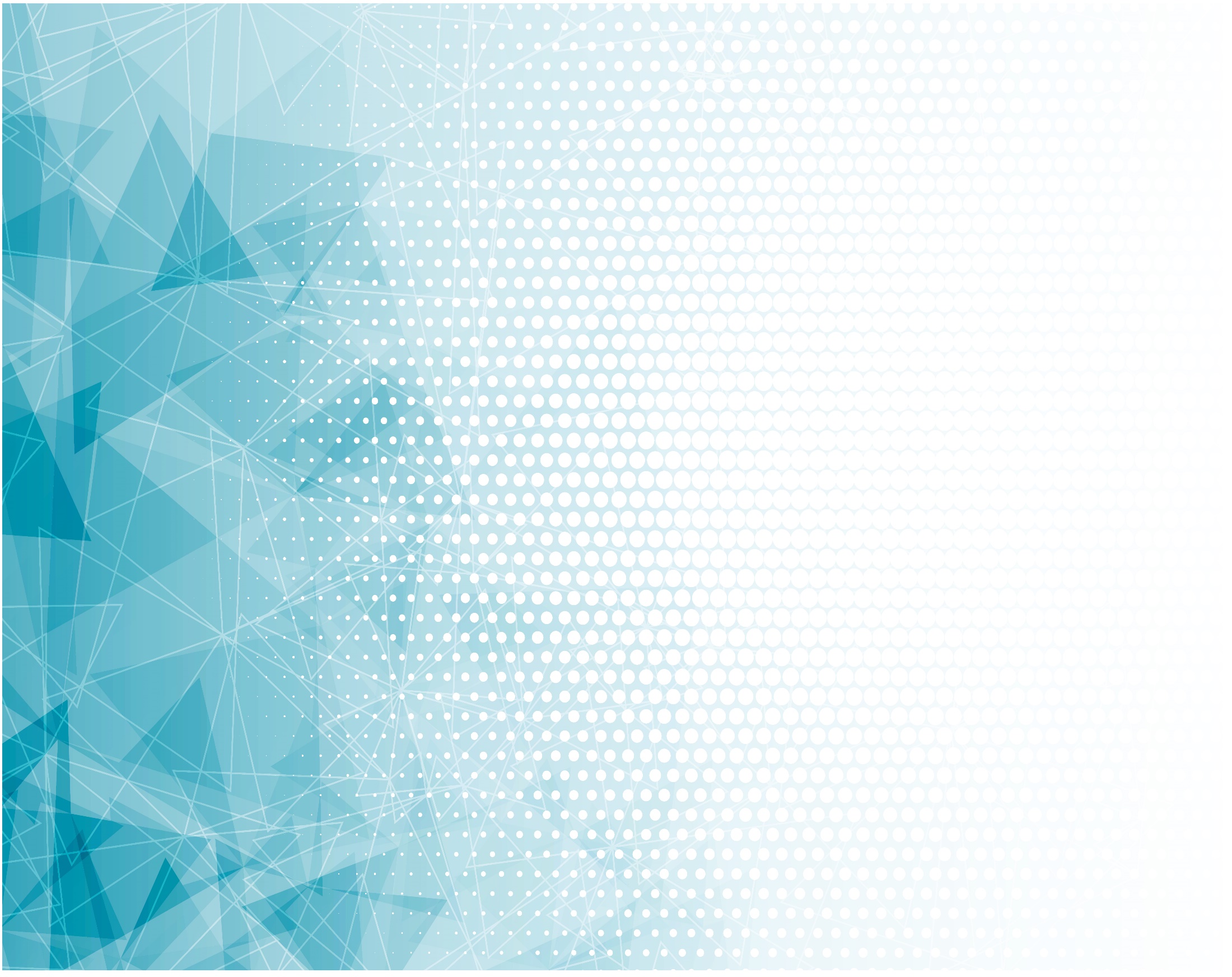 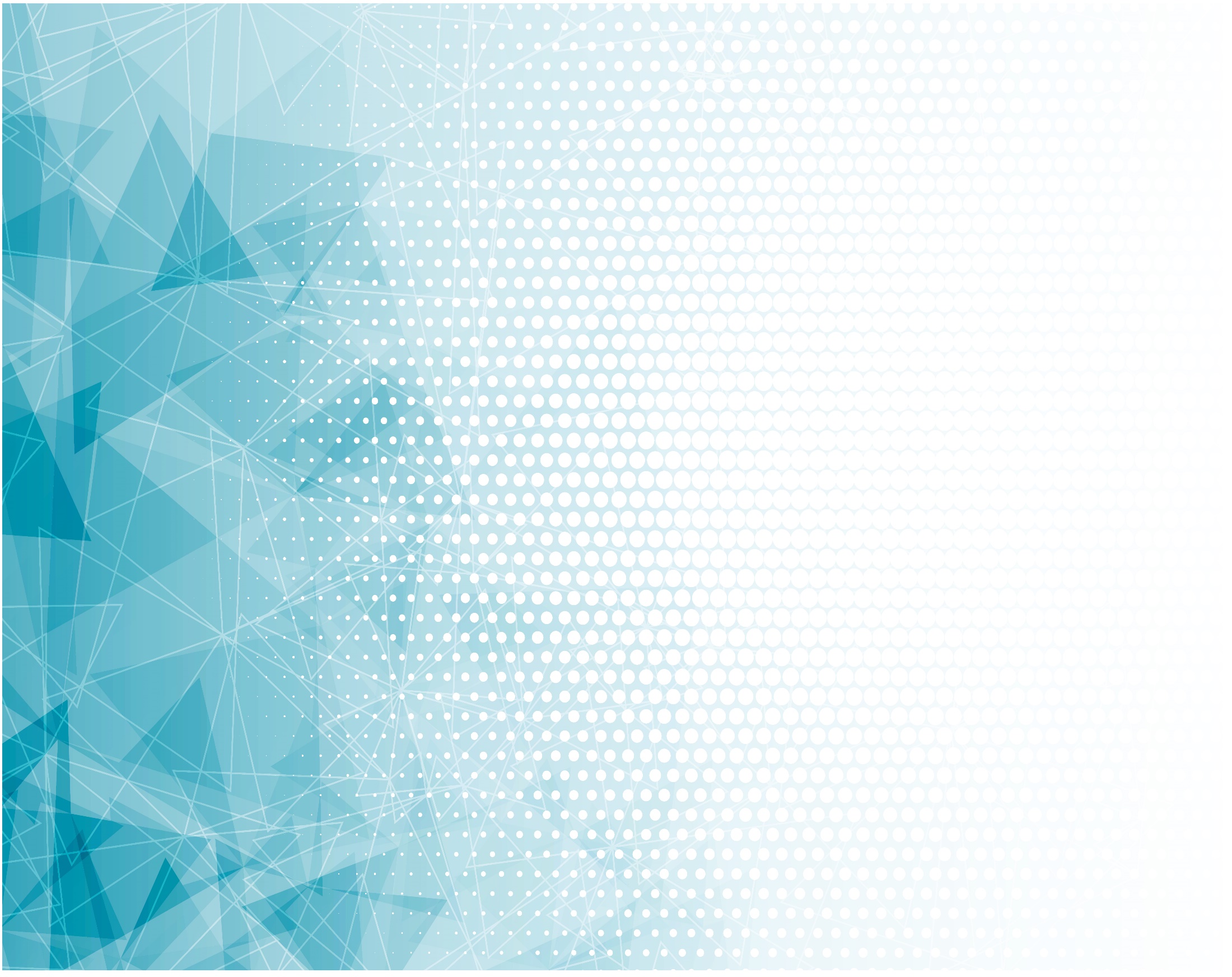 Я войду ли 
В Ханаан? 
Я войду ли 
В Ханаан? 
О, когда я войду 
В тот Ханаан?
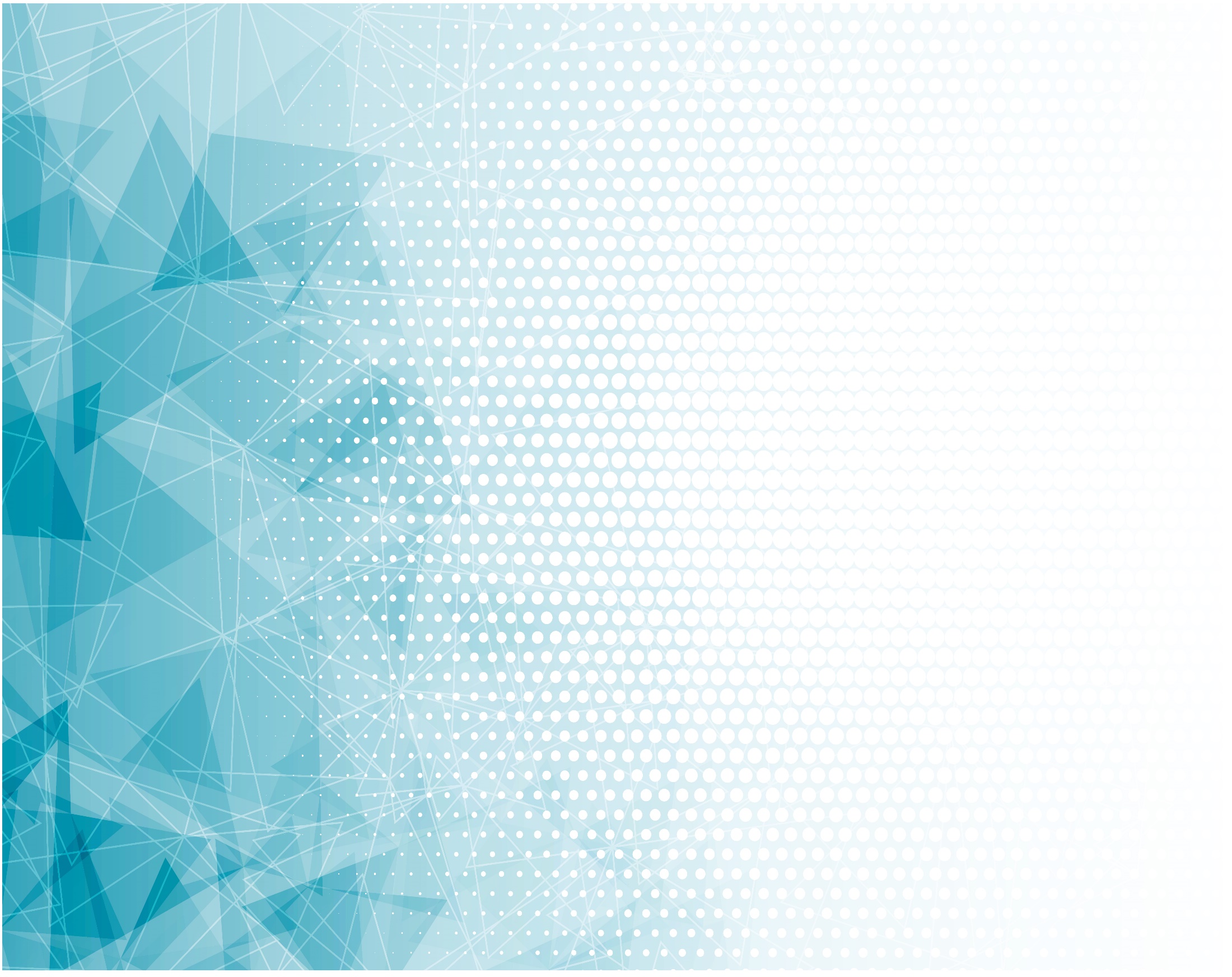 Чрез пустыню 
Этой жизни 
Иисус идёт со мной.
Далеко ли Ханаан,
Далеко ли Ханаан?
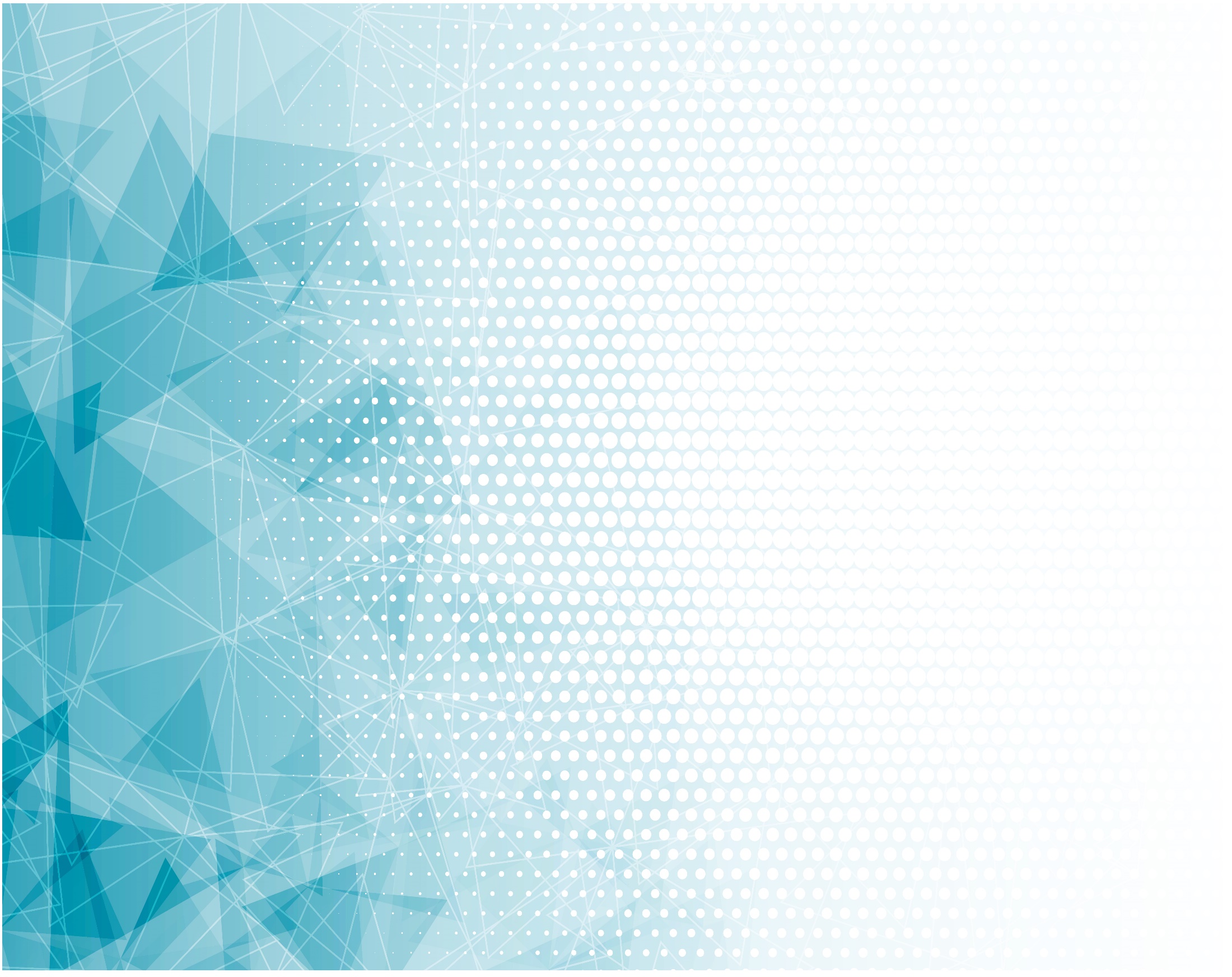 Надо мной 
Повсюду звёзды
Засияют 
В тьме ночной.
Далеко, Далеко ли Ханаан?
Припев: 

Далеко ли Ханаан?
Далеко ли Ханаан? 
Я стремлюсь 
К Отчизне вечной, 
Где покой 
И отдых ждут.
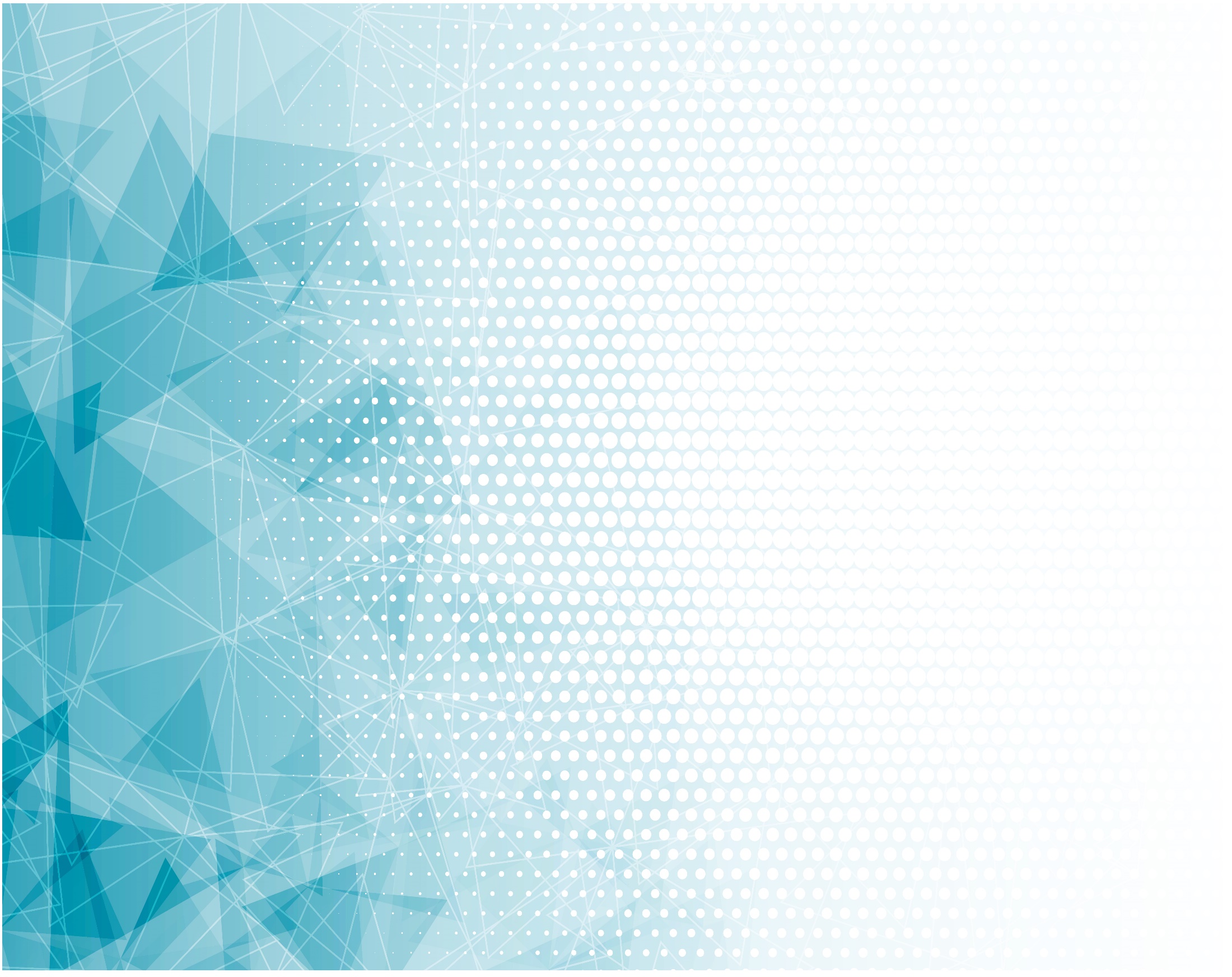 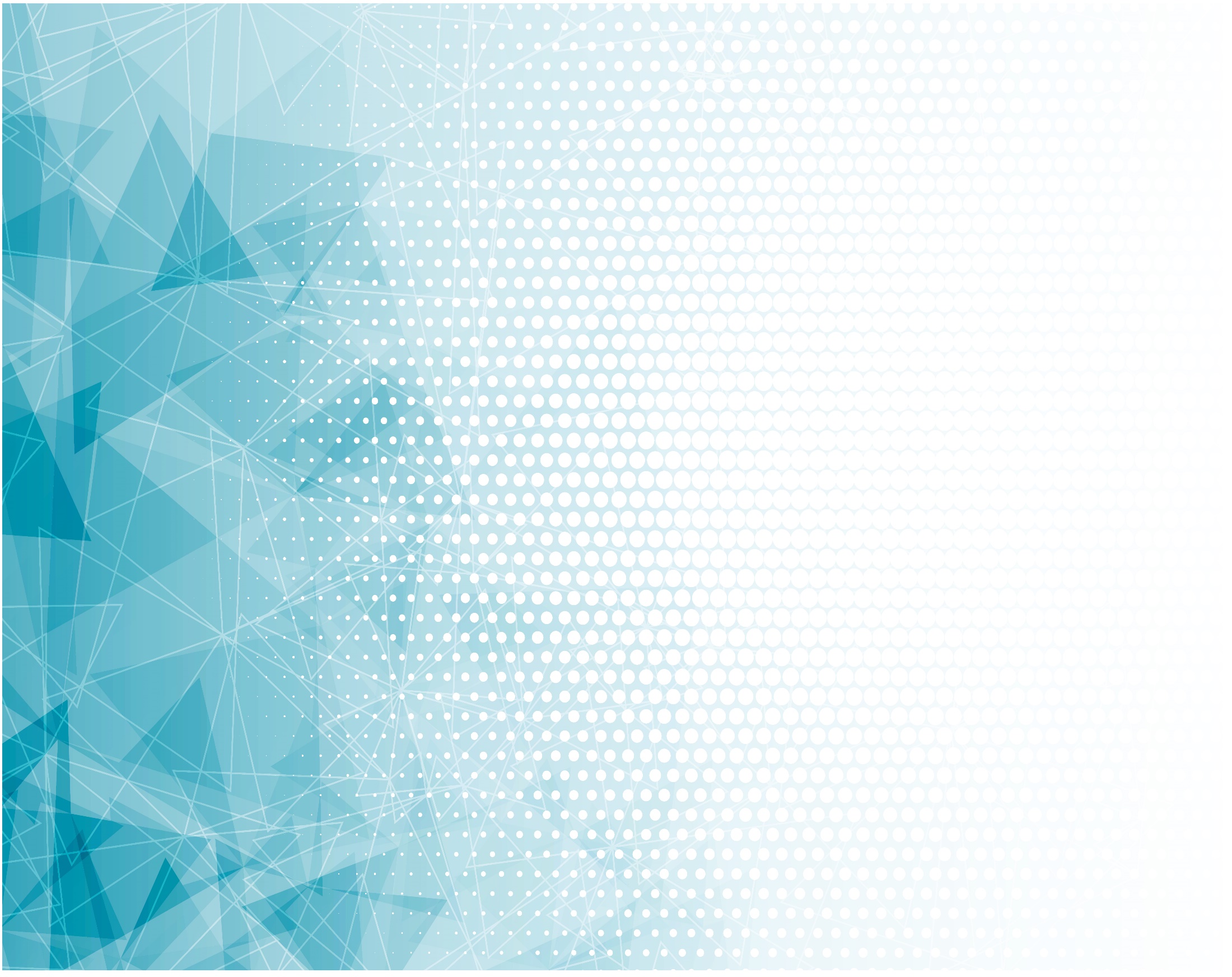 Я войду ли 
В Ханаан? 
Я войду ли 
В Ханаан? 
О, когда я войду 
В тот Ханаан?
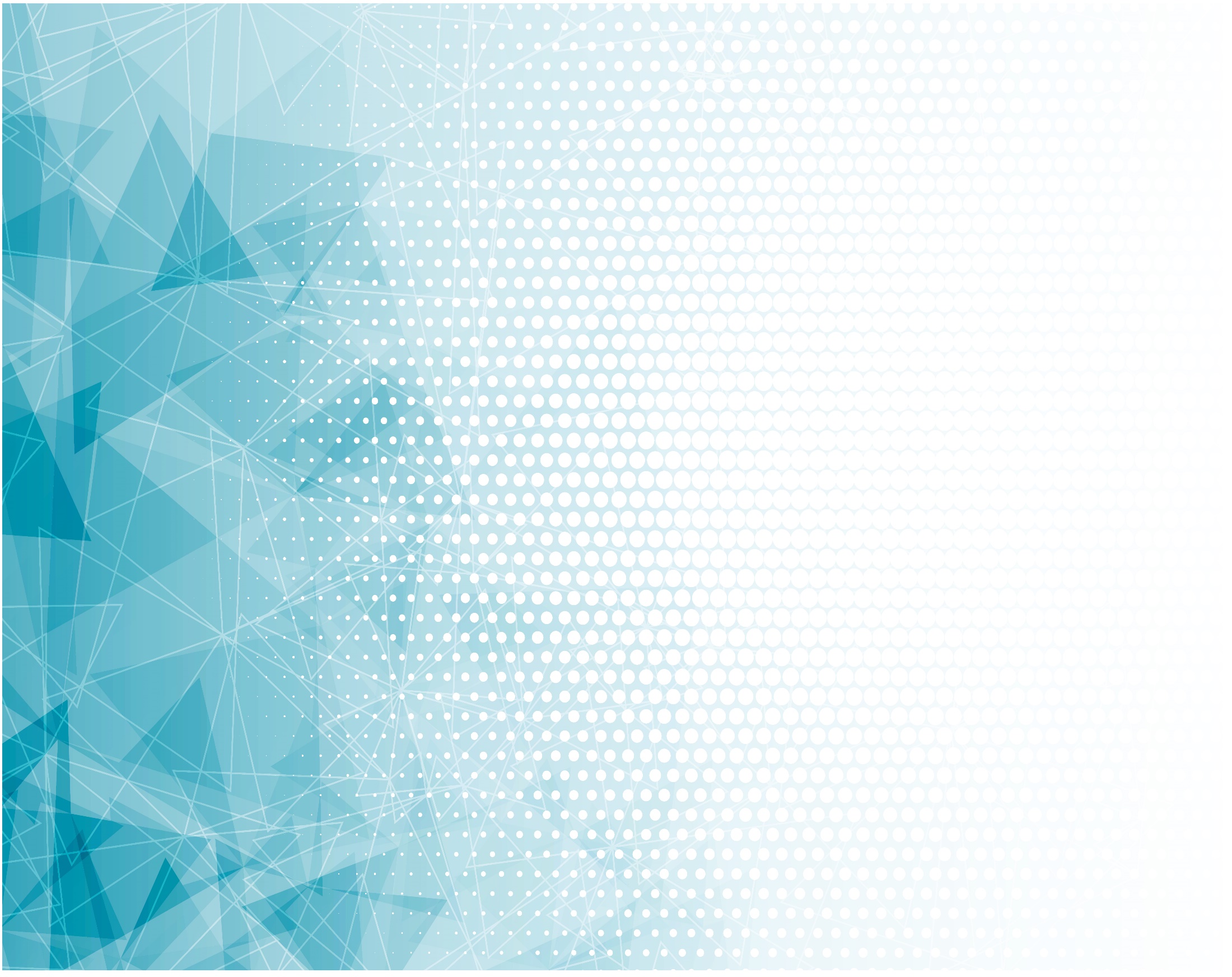 Как прекрасно 
Будет вместе
Нам войти 
В небесный дом!
Далеко ли Ханаан, 
Далеко ли Ханаан?
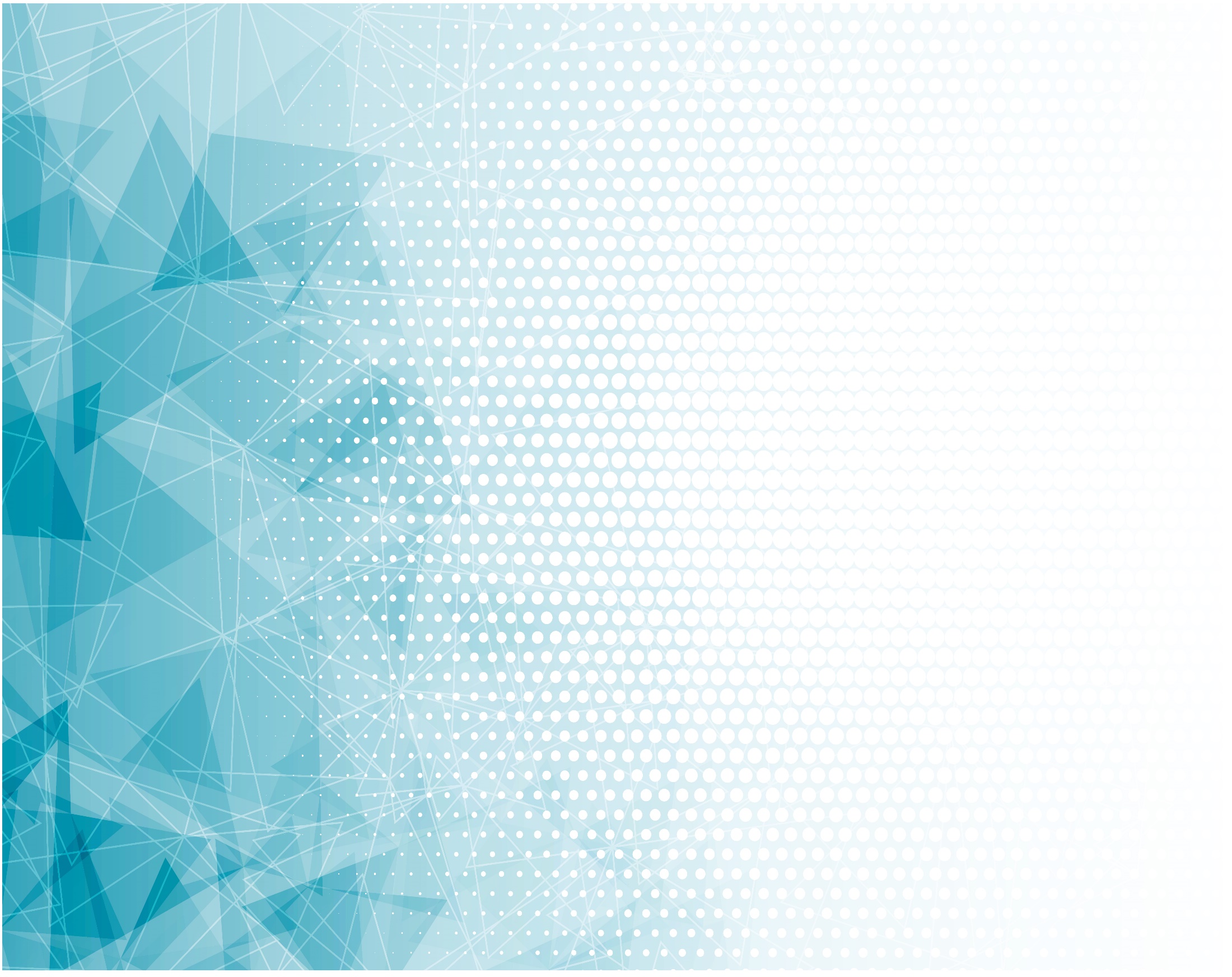 Там не будет 
Зла и скорби, 
Ни болезни, 
Ни греха.
Далеко, 
Далеко ли Ханаан?
Припев: 

Далеко ли Ханаан?
Далеко ли Ханаан? 
Я стремлюсь 
К Отчизне вечной, 
Где покой 
И отдых ждут.
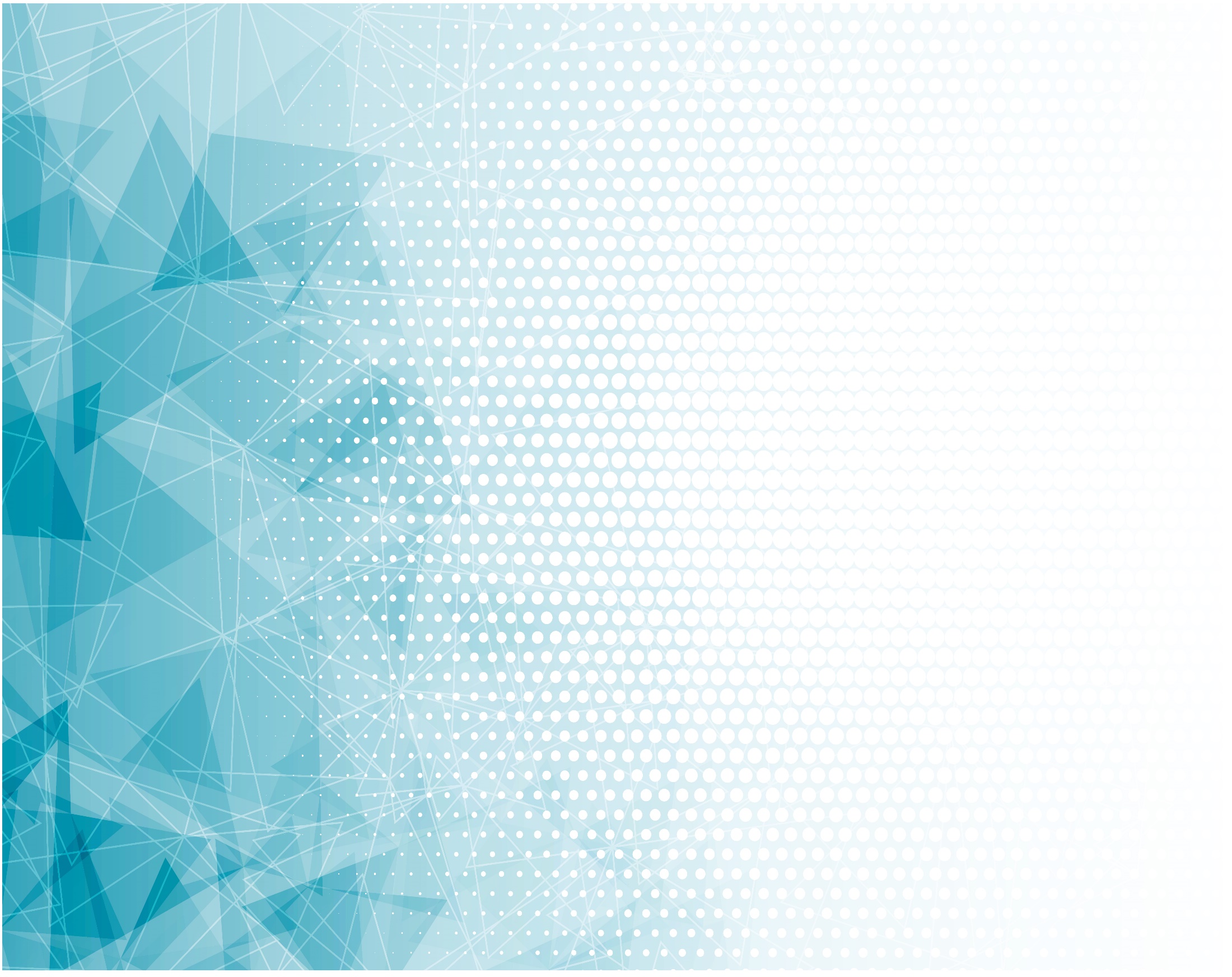 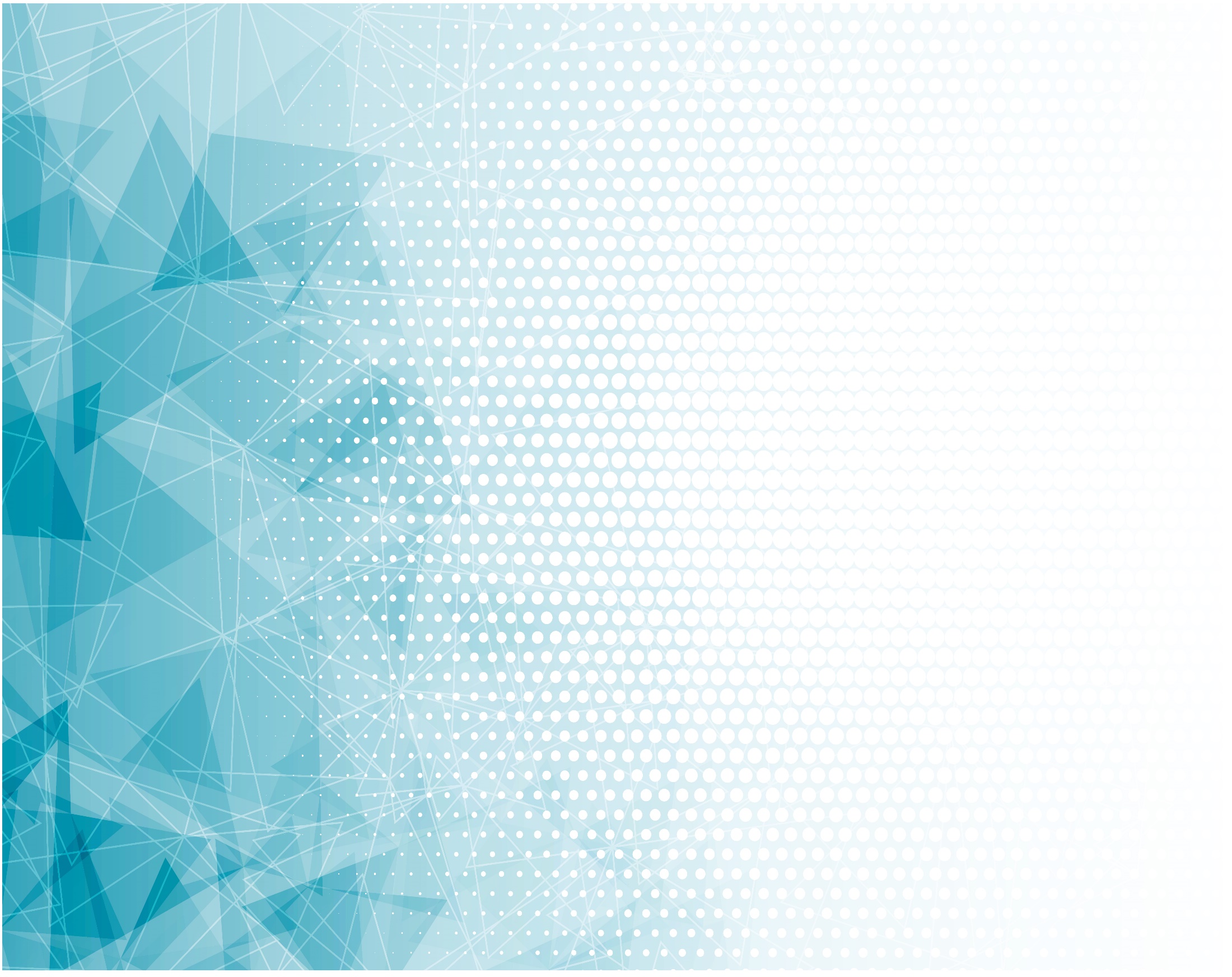 Я войду ли 
В Ханаан? 
Я войду ли 
В Ханаан? 
О, когда я войду 
В тот Ханаан?